Казахский Национальный Университет им. аль-Фараби
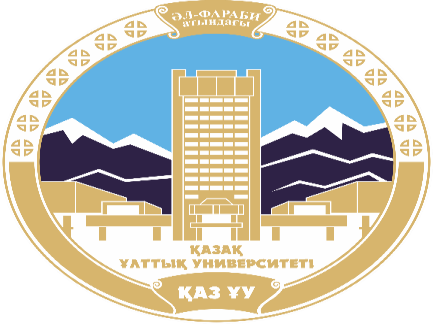 Кафедра политологии и политических технологий
История и теория политического менеджмента
Абжаппарова А.А.
Старший преподаватель
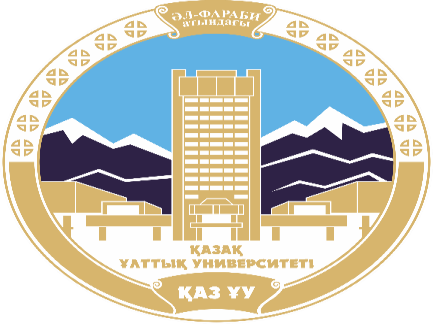 История и теория политического менеджмента
Лекция 1
Общая характеристика политического менеджмента
План лекции:
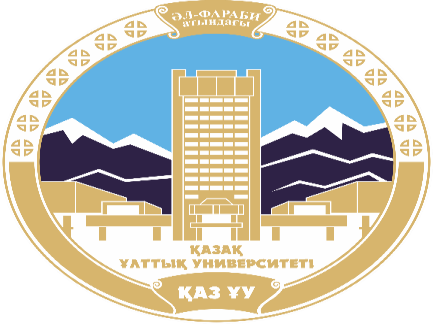 1. Объект и предмет курса
2. Методы познания, используемые в политическом менеджменте
3. Политический менеджмент как вид практической деятельности
Объект и предмет курса
Объект – политическое управление.
Предмет – политический менеджмент.
Политическое управление - целенаправленное воздействие на людей для достижения политических целей.
4
Механизмы формирования политического поведения:
1. Субстанциональные механизмы (квазиуправленческие процессы):
· Политическая социализация. Усвоение человеком политических норм, ценностей и ролей, принятых в конкретном обществе.
· Политическая институционализация. Закрепление наиболее эффективных политических практик.
· Политическая легитимация. Признание авторитетности, законности политических институтов.
5
Механизмы формирования политического поведения:
2. Реляционистские механизмы:
· Государственное управление. Осуществляется за счет создания норм и применения санкций.
· Управление внутри государственно-административных и политических организаций. осуществляется на основании отношений подчиненности.
· Управление политическим поведением людей, не находящихся в формальном подчинении субъекту управления.
Политический менеджмент – разновидность политического управления, связанная с достижением политических целей за счет использования методов неадминистративного характера.
6
Политический менеджмент имеет прикладной и теоретический уровень.
На теоретическом уровне используются:
1. Общенаучные методы:
· Диалектический
· Анализ и синтез
· Дедукция и индукция
7
Политический менеджмент имеет прикладной и теоретический уровень.
2. Частнонаучные:
· Системный анализ
· Структурно-функциональный анализ
· Моделирование
· Статистические методы
· Психологические
8
Прикладные:
· Структурализм – подход, в соответствии с которым поведение людей предопределено теми социальными структурами, в которые люди включены.

· Топологический – человек одновременно включен во множество социальных структур, которые могут предъявлять ему противоречивые требования (оказывать структурное давление). Политика – многомерное пространство, в котором человек размещается с привязкой ко многим осям координат.
9
Прикладные:
· Функционализм – при объяснении политического поведения основное внимание уделяется функциям, т.е. зависимостям между элементами и тем ролям, которые эти элементы играют в обеспечении целого.
10
Прикладные:
· Социологические методы сбора эмпирической информации:
- анализ документов (качественный и количественный);
- наблюдение;
- массовый опрос;
- опрос экспертов;
- метод фокус-групп;
- метод «кейс-стадий».
11
Практические задачи, решаемые политическим менеджментом:
1. Создание и обеспечение эффективности политических организаций.
2. Создание и укрепление авторитета политических субъектов.
3. Обеспечение поддержкой общественностью политических деятелей и программ.
4. Формирование электоральных предпочтений населения.
5. Создание политических союзов и блоков.
6. Влияние на политических оппонентов и конкурентов.
7. Мобилизация масс.
12
Основные направления политического менеджмента:
1. Политический имиджмейкинг – создание положительно воспринимаемых образов политических деятелей и организаций.
2. Электоральный менеджмент – организация и проведение избирательных кампаний.
3. Политический брендинг – внесение в массовое сознание узнаваемых символов, значений и образов.
4. Урегулирование политических конфликтов.
5. Лоббистская деятельность – оказание воздействия на должностных лиц с целью принятия ими решения в пользу лоббирующей группы.
6. Политический PR – обеспечение благоприятных для политического деятеля отношений.
13
Использованная литература :1. Семенов, В. А. Политический менеджмент : учеб. пособие для академического бакалавриата / В. А. Семенов, В. Н. Колесников. — 2-е изд., испр. и доп. — М. : Издательство Юрайт, 2018. — 298 с.2. Бокаев С.О. Политические технологии как фактор формирования общестенного мнения и электорального поведения: мировой опыт и Казахстан.- А.: Қазақ университеті, 2009 г. 3. . Пушкарева, Г. В.  Политический менеджмент : учебник и практикум для академического бакалавриата / Г. В. Пушкарева. — Москва : Издательство Юрайт, 2019. — 365 с..4.  Шелдрейк Дж. Теория менеджмента: от тейлоризма до япони-зации / Пер. с англ. под ред. В.А. Спивака. - СПб.: Питер, 2015.5. Колесников В.Н., Семенов В.А. Политический менеджмент. Учебное пособие. — СПб.: Питер, 2012. — 320 с
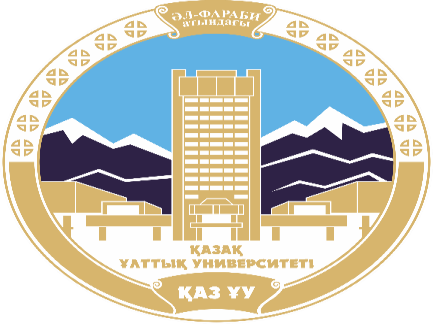